Геном человека
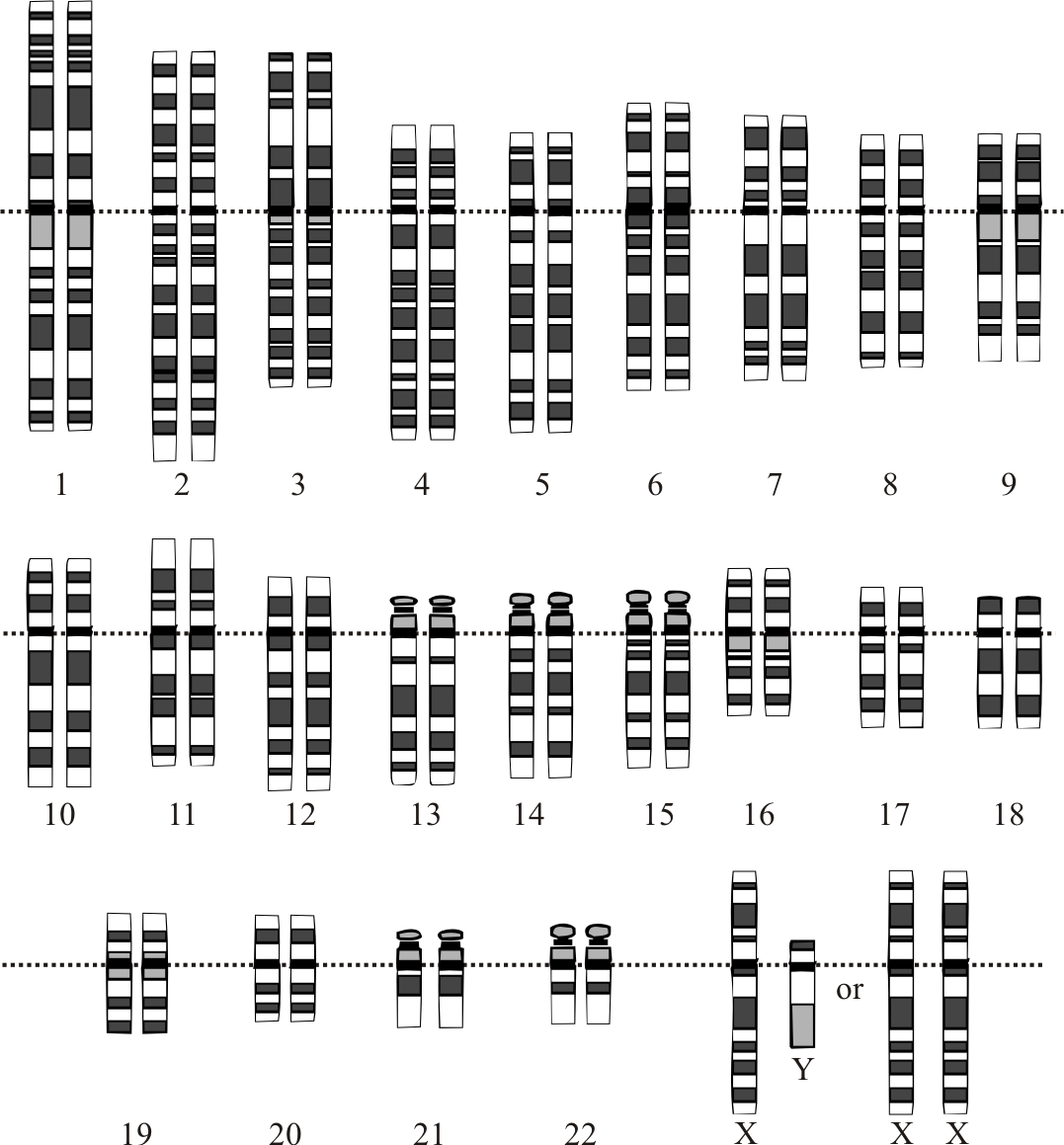 Надежда Потапова
ФББ МГУ, ИППИ РАН
Wikimedia commons
13.03.2019
1
Геном
совокупность наследственного материала, заключенного в клетке организма
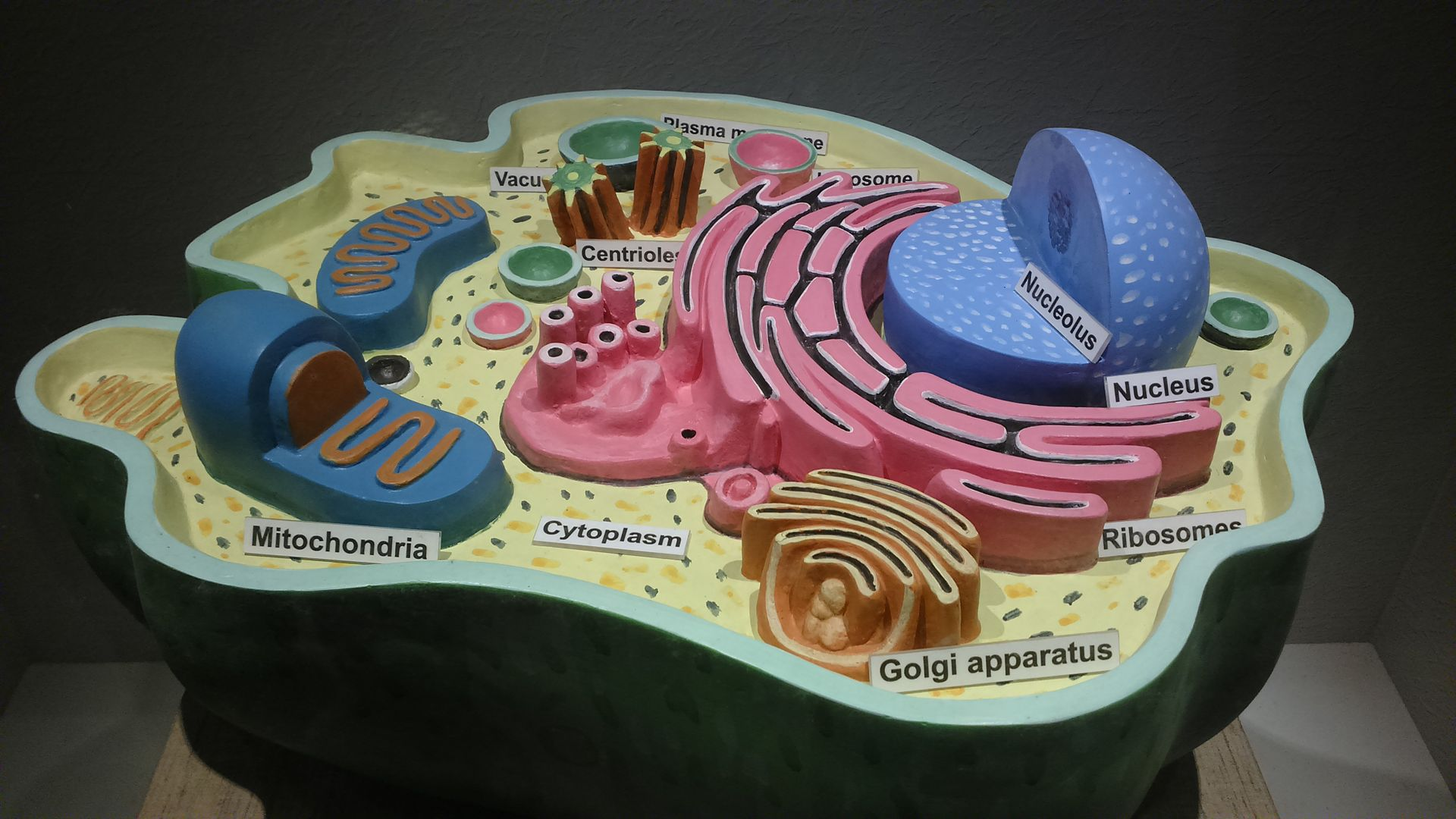 2
https://en.wikipedia.org/wiki/Cell_(biology)#/media/File:Structure_of_animal_cell.JPG
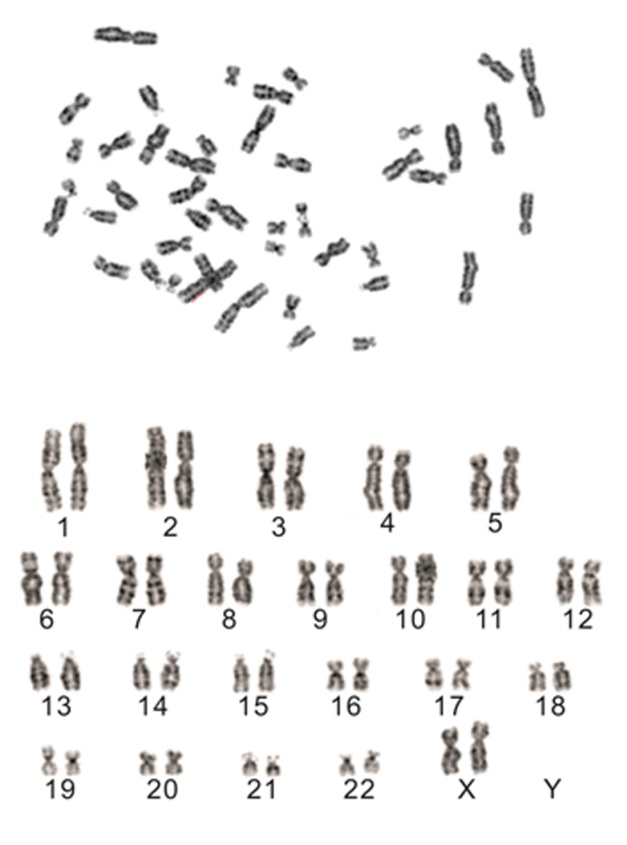 https://journals.plos.org/plosone/article?id=10.1371/journal.pone.0081844
идиограмма
3
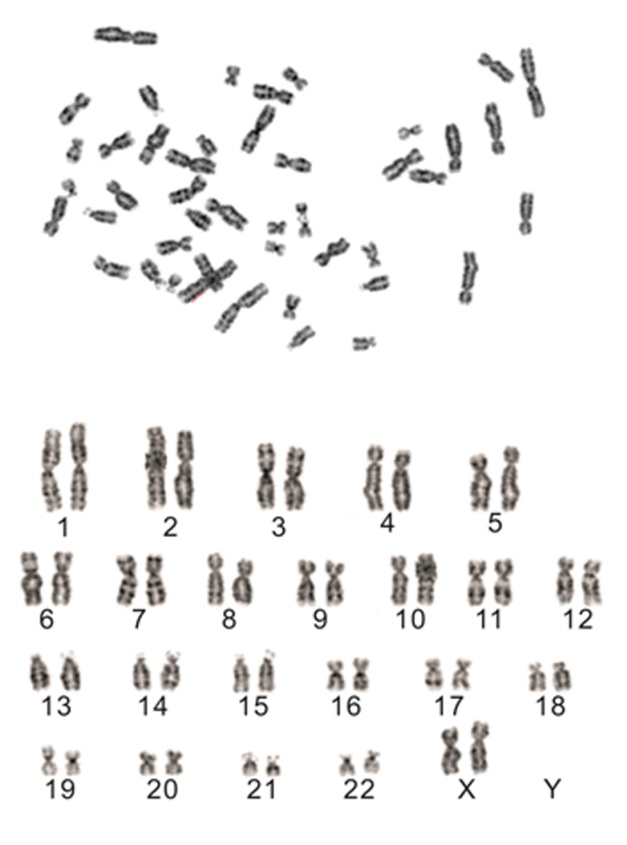 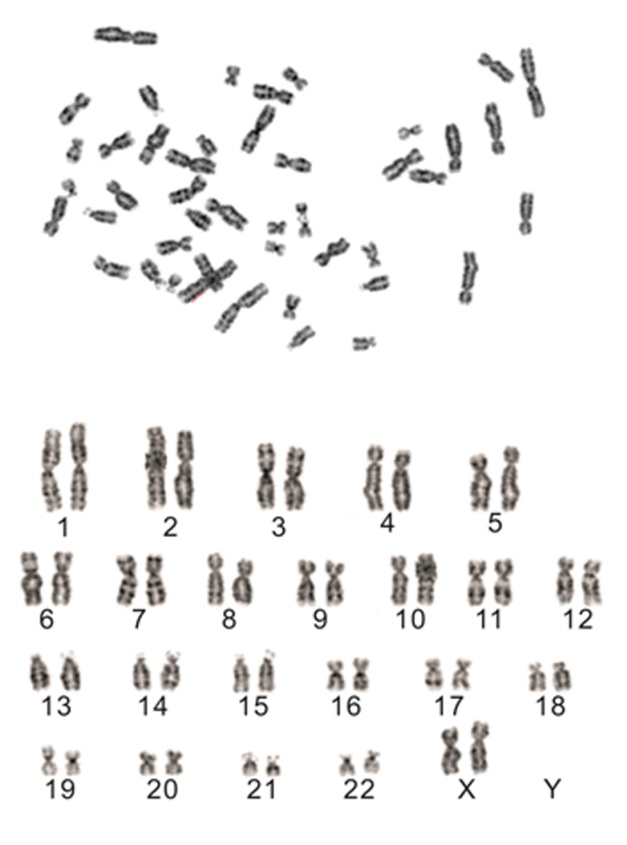 идиограмма
https://journals.plos.org/plosone/article?id=10.1371/journal.pone.0081844
4
[Speaker Notes: Сначала Hansemann 1981 год посмотрел клетки и нашёл там 18, 24 и более 40 хромосом соответственно.
И вообще думали долгое время, что это между 16 и 36, в среднем думали на 24 штуки. 
Потом решили, что их 47 (то есть 23 пары + Х)
А потом нашли ещё в 1921 году У хромосому. И решили, что всего у человека 48 хромосом. 
Потом посмотрели и увидели, что где-то есть сведения о 46 хромосомах. И т.к. Странно было бы, если бы количество хромосом терялось при развитии, то решили ещё раз посмотреть.]
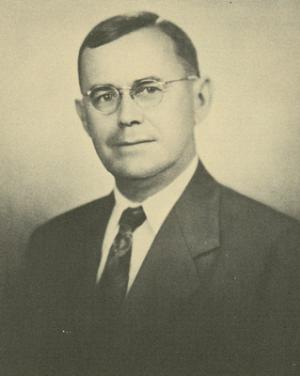 Не был уверен в точном числе хромосом у человека:

 “In my own materials the counts range from 45 to 48 apparent chromosomes, although in the clearest plates so far studied only 46 chromosomes have been found.” 

(Painter, T. S. The Y-chromosome in mammals. Science 53, 503–504 (1921)).

Решил, что от 46 до 48 хромосом.

В другой своей статье тоже сомневается, но решает остановиться на 48.
https://president.utexas.edu/past-presidents/theophilus-shickel-painter
Теофилус Пейнтер
5
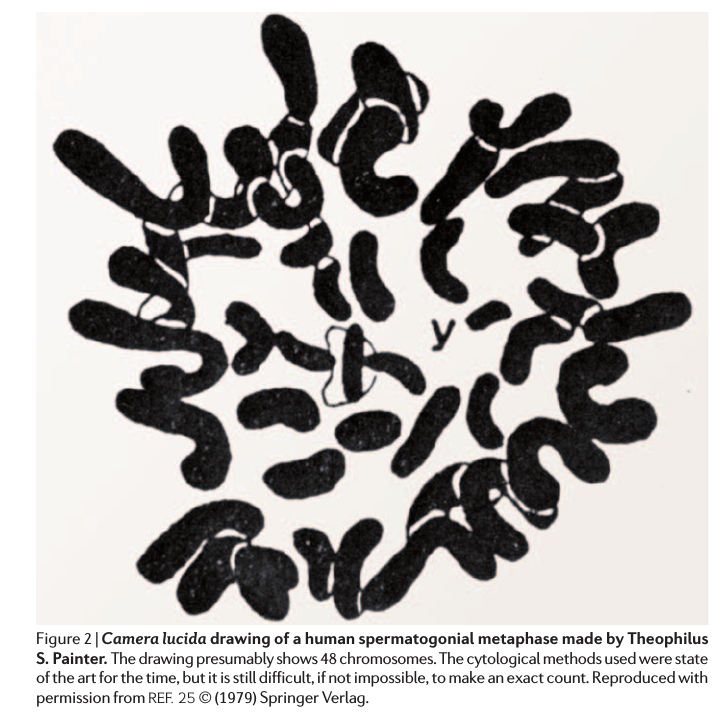 6
https://www.ncbi.nlm.nih.gov/pubmed/16847465
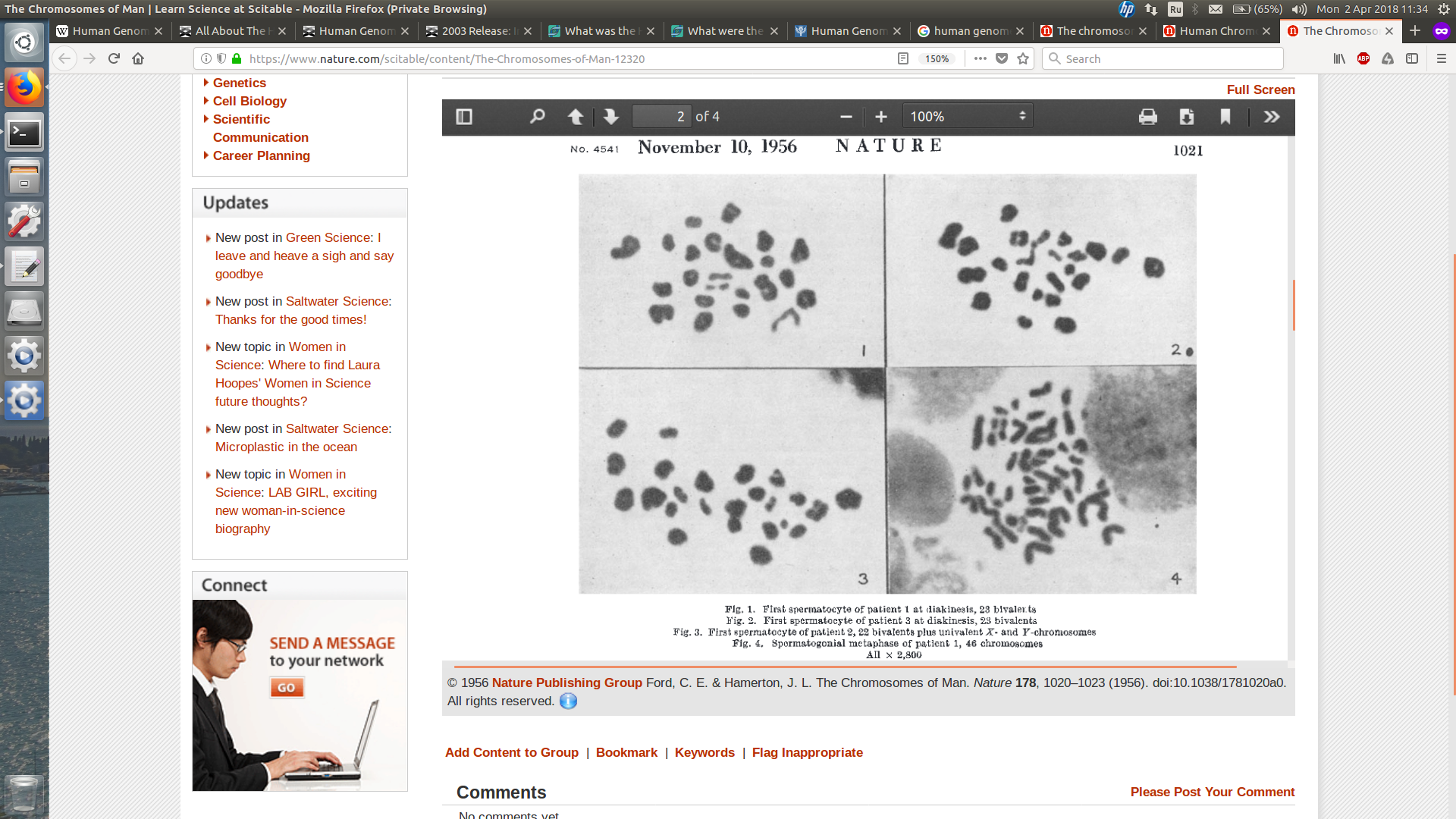 “We do not wish to generalize our present findings into a  statement that the chromosome number of man is 2n=46, but it is hard to avoid the conclusion that this would be the most natural explanation of our observations.” (Tijo, Levan, 1956)
Спустя 33 года, в 1956 году, Tijo and Levan (а вдобавок Форд и Хамертон, и др.) объявили: у человека 46 хромосом (doi:10.1038/1781020a0)
7
[Speaker Notes: В то время число хромосом у разных видов было известно, и чаще это были такие, у которых хромосом мало. 
Можем изучать многое -- мутации, отбор, изменение численности популяции (по отбору), раки (изменения в них), разные хромосомные абберации,  но для этого вообще надо понимать с чем работаем и сколько хромосом и если мы рассматриваем какой-то определённый участок, то где он вообще находится. 

Писали, что летом решили поработать и поисктаь. И не получилось на досттаочно большой выборке клеток получить 48 хромосом, почти везде 46 находили. И потом читали, что не только у них так не получалось.
И так думали на протяжении 3 лет, что хромосом 48 (с 1928 года). 

Там были не очень хорошие методы -- брали ктеку, резали, а потом считали и как бы воссоздавали где какая хромосома в ядре. Ядро целиком не было видно. .и вроде бы там вообще на том 1 примере были хромосомные аберрации у человека.]
Что изучать по хромосомам?
Крупные мутации 
Разные хромосомные аберрации (онкологии, др. заболевания)

но для этого вообще надо понимать с чем работаем и сколько хромосом. И если мы рассматриваем какой-то определённый участок, то где он вообще находится.
8
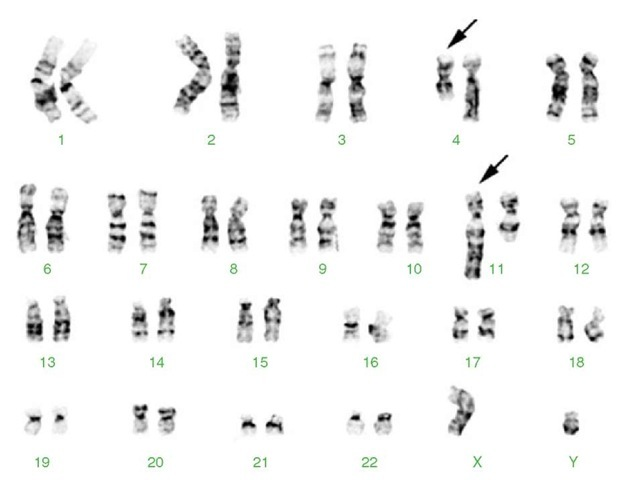 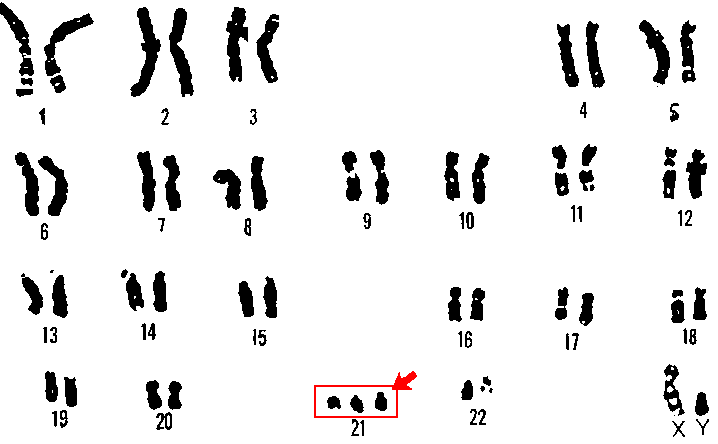 Wikimedia commons
http://what-when-how.com/
Пациент с острым лимфобластным лейкозом. Транслокация с 4 на 11 хромосому.
Трисомия по 21 хромосоме
9
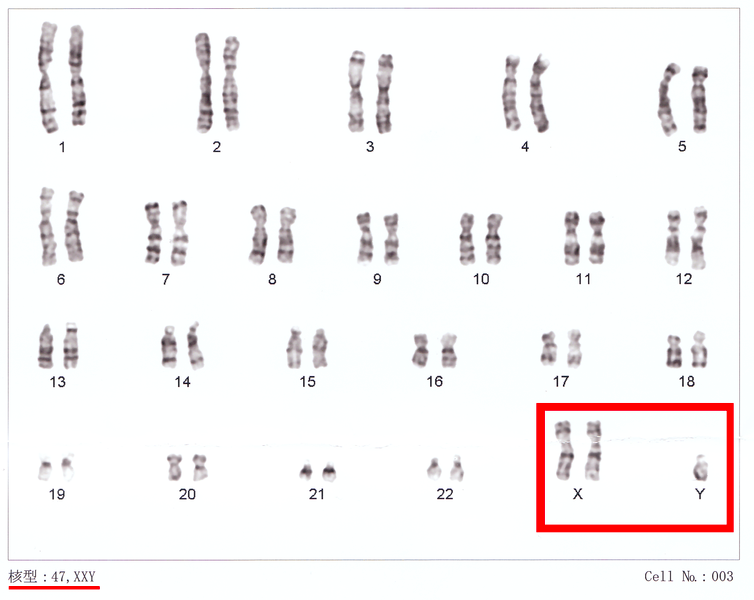 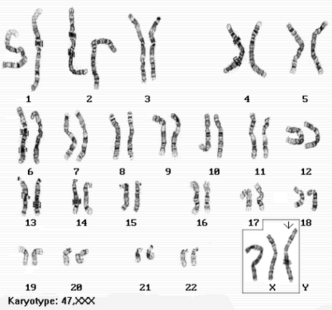 Wikimedia commons
https://triplexsyndrome.wikispaces.com/
10
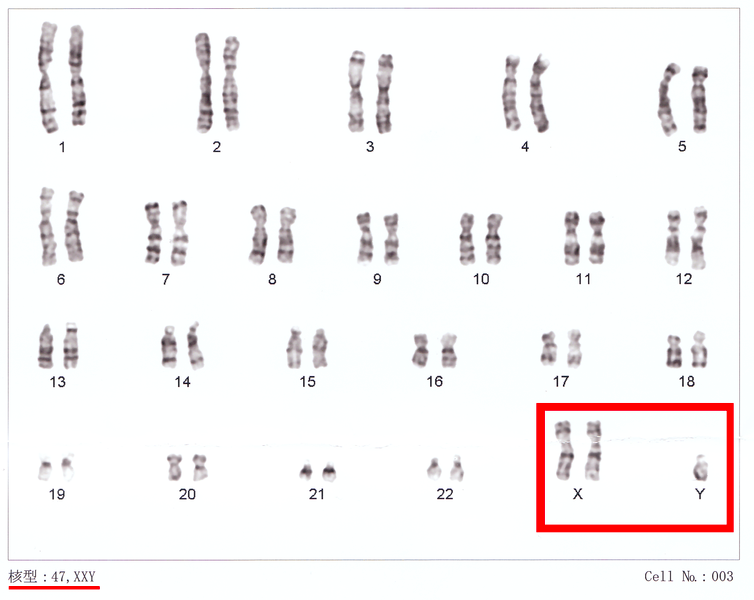 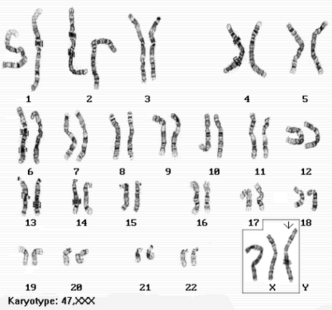 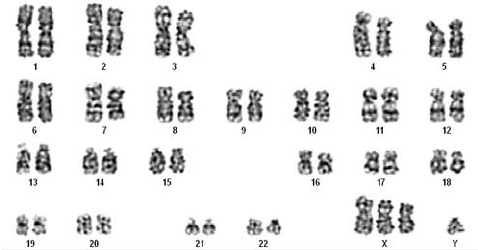 https://triplexsyndrome.wikispaces.com/
Wikimedia commons
11
doi: 10.1007/s12098-009-0288-6.
Хромосомы — это хорошо! 
Но давайте будем смотреть геномы!
12
The Human Genome Project
1990 год — начало проекта
Скептицизм: зачем это надо и стоит ли оно того?
Теперь понятно, это новая веха в науке, медицине.
Приняли участие 18 стран
2001 год — конец проекта (черновик)
2003 год — совсем конец проекта (чистовик)
13
The Human Genome Project
Первые цели:
Сделать физические и генетические карты геномов человека и мыши.
Секвенировать маленькие геномы дрожжей и червяка, чтобы потестировать, как будут секвенироваться большие геномы, и подготовиться.
Когда сделали червяка и дрожжи — время написать и показать их геномы
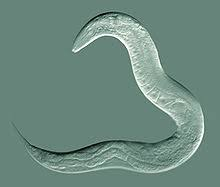 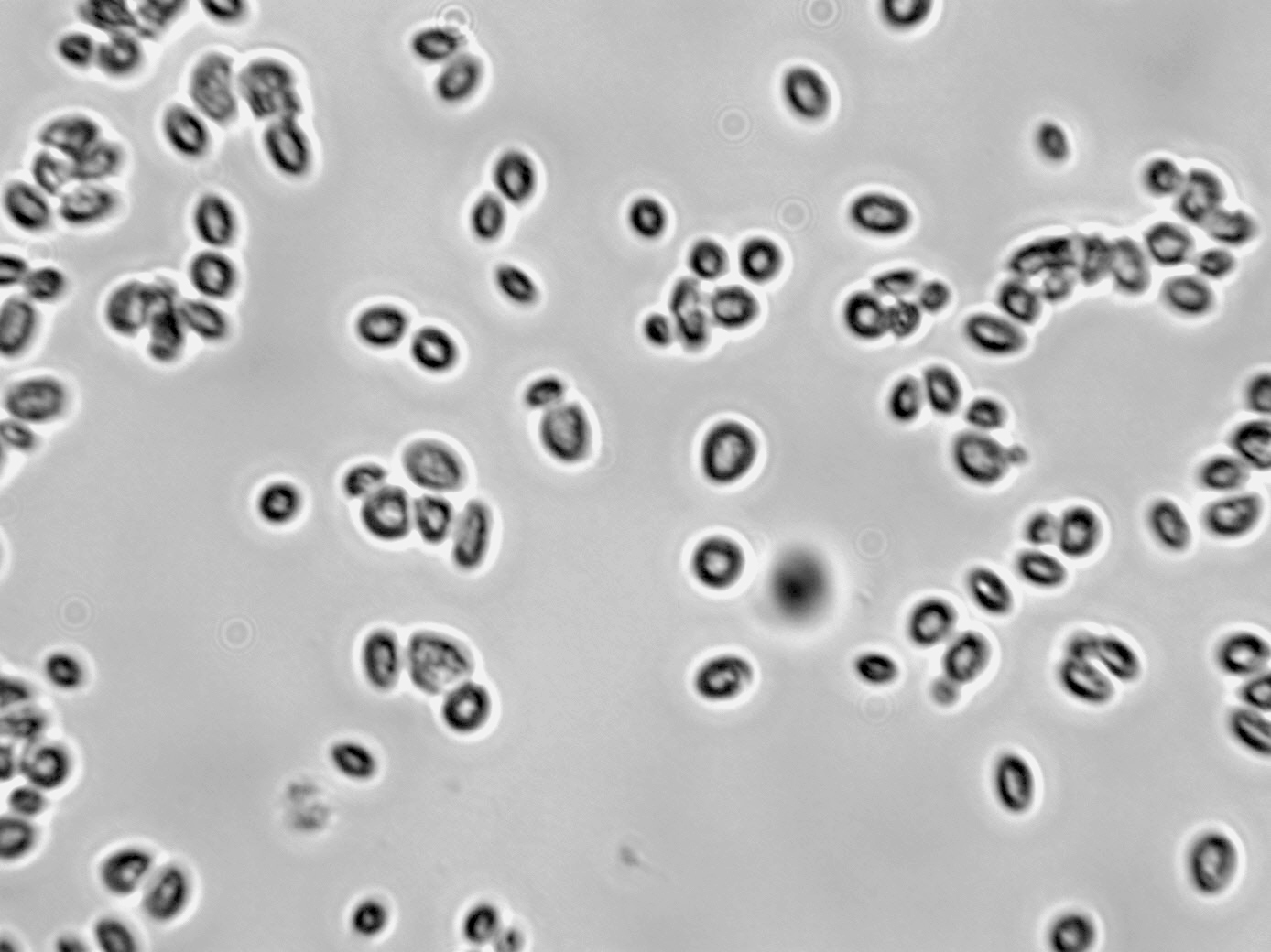 14
http://wineserver.ucdavis.edu
Фазы проекта
Shotgun phase — делить ДНК на мелкие фрагменты и секвенировать их.
Finishing phase — заполнять оставшиеся пробелы и разрешать сложные места в геноме.
15
Принципы проекта
Принимали любых коллабораторов вне зависимости от страны и т.д. (чтобы все вместе и быстрее)
Информация о геноме человека будет в открытом доступе и бесплатна в течение 24 часов после её получения (стимулирует развитие науки, новые и быстрые открытия)
(International Human Genome Sequencing Consortium, 2001)
16
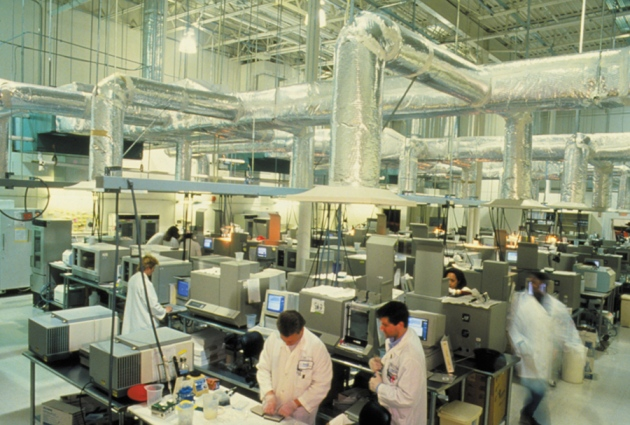 Hank Morgan/SPL
Early days: a DNA-sequencing lab in 1994.
17
Что хотели посмотреть
Последовательности нуклеотидов — секвенирование
Где определёный ген расположен на какой хромосоме
Linkage maps — как гены и фрагменты генома располагаются друг относительно друга.

Смотрели только эухроматин — это ~92% генома. Гетерохроматин (центромеры, теломеры) не смотрели.
18
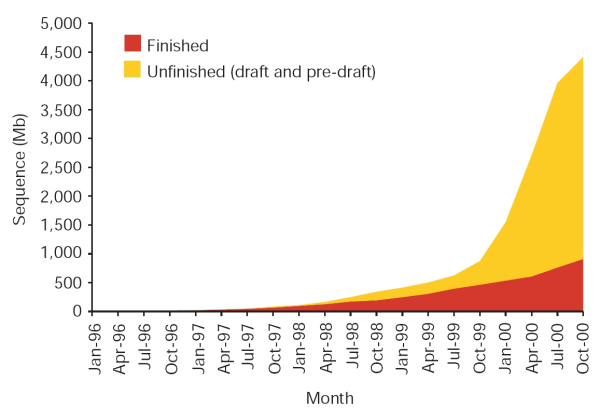 Nature 409, 867 (2001)
19
[Speaker Notes: Figure 1 shows the exponential increase in DNA sequence information deposited in the High-Throughput Genomic Sequences (HTGS) division of GenBank by the end of the shotgun phase. Indeed, the shotgun phase yielded 90% of the human genome sequence in draft form.]
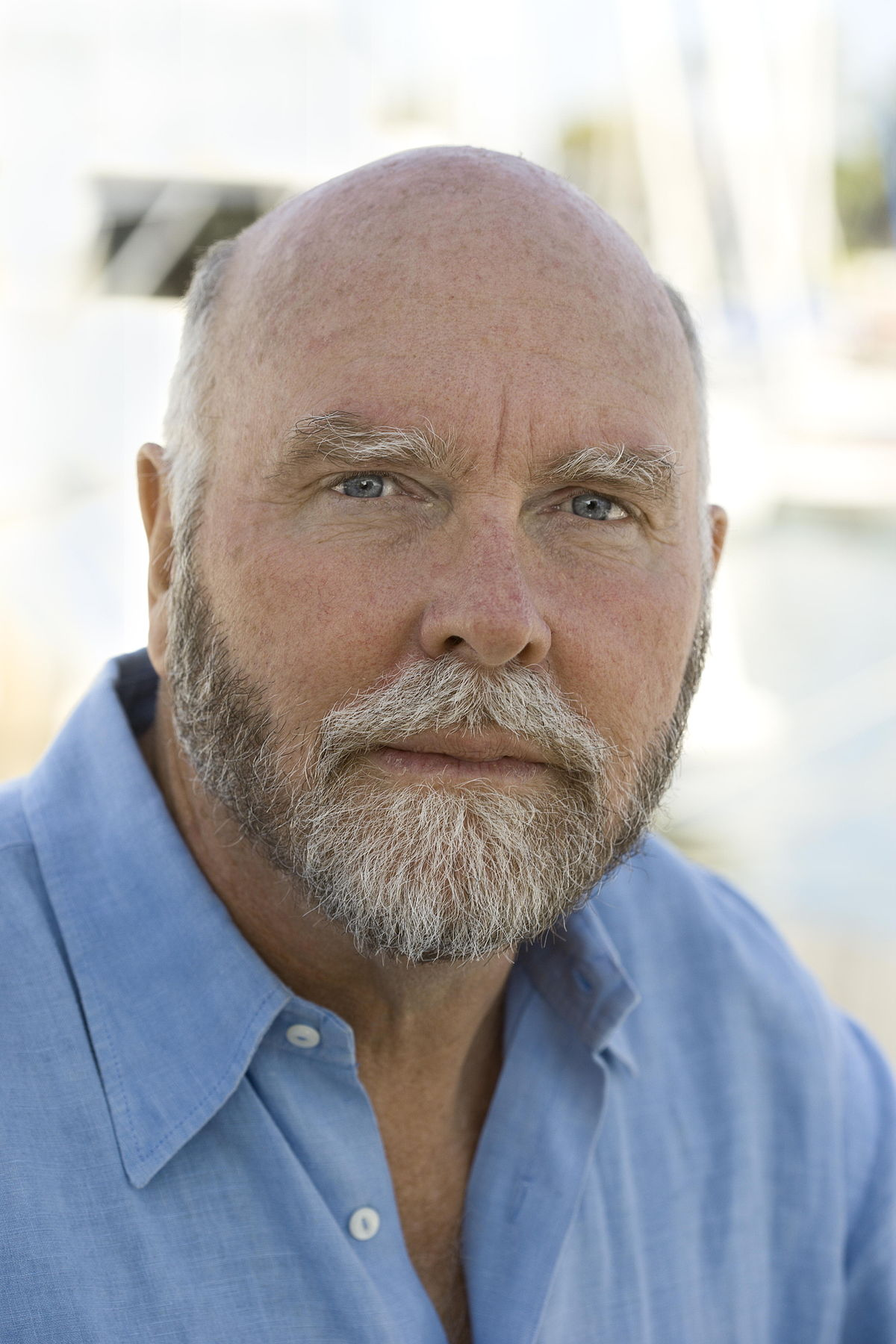 20
Wikimedia commons
[Speaker Notes: Геном -- за три года. А то те очень долго всё делают и дорого. И хотел быстрый, может не такой аккуратный метод, чтобы быстрее сделать геном и его можно было использовать для медицинских целей. Но подвох -- хотел сделать доступ к нему платным. То есть он не эдакий меценат, а серьёзный бизнесмен со своими претензиями. И ещё хотел гены запатентовать до того, как геном будет депонирован в какую-то его базу данных. То есть хотел контролировать, у кого будет доступ к информации. 

wet earwax,[43] increased risk of antisocial behavior, Alzheimer's and cardiovascular diseases

крейг вентер:
в школе так себе учился, на C и D
было пофиг
потом он был призван и участвовал в войне во Вьетнаме
там хотел закончить жизнь самоубийством, заплыв глубоко в море. но там он встретил акул, которые кружились вокруг него, и у него что-то там поменялось.

постоянно там были раненные -- и ему стала интересна биомедицина
бакалвр в химии
PhD в физиологии и фармакологии


метод дробовика был общественностью того времени отвергнут, т.к. неаккуратный и вообще почти всегда против всего нового. метод начали потом широко применять.

поэтому он создал Celera Genomics

проект Метагеном океана

синтетическая жизнь -- теперь у него свой институт Крейга Вентера]
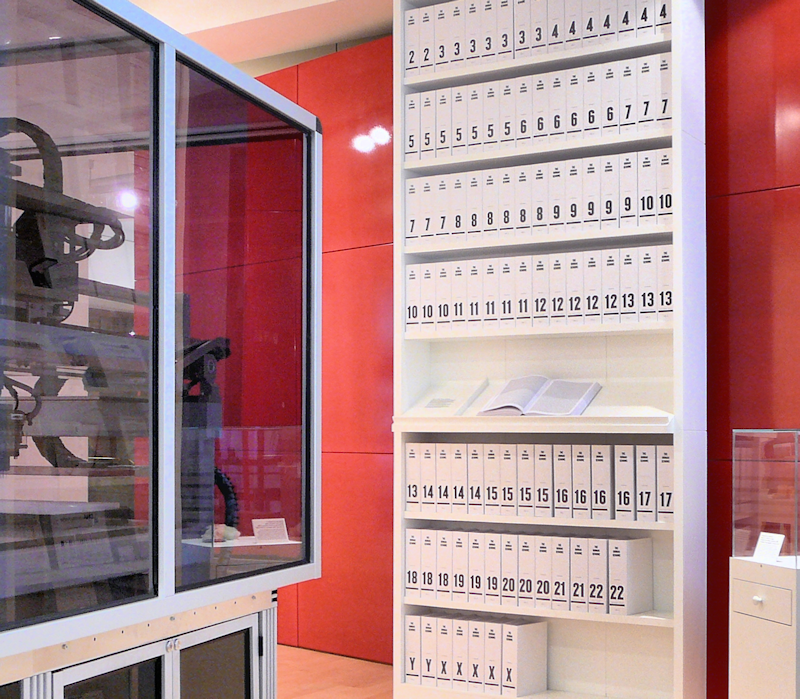 ЧЕЙ ГЕНОМ?
21
Wikimedia commons
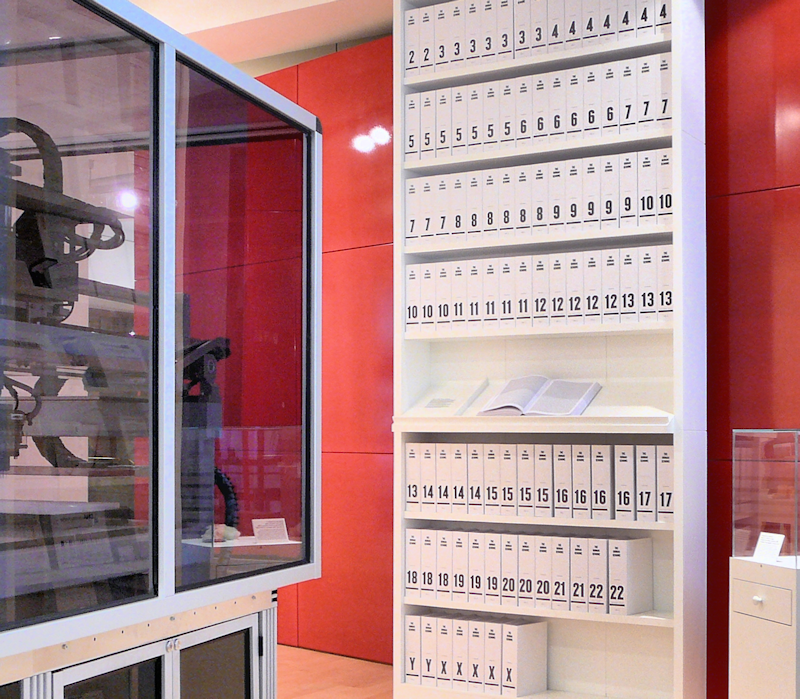 Проект Вентера — из 21 имевшихся образцов ДНК  добровольцев взяли для 5 человек, их и секвенировали


Проект Коллинза — из 40 взяли 4 (2 мужчины и 2 женщины) и отсеквенировали
(есть мнение, что большая часть отсеквенированной ДНК — от так называемого “Мужчины из Буффало”)
22
Wikimedia commons
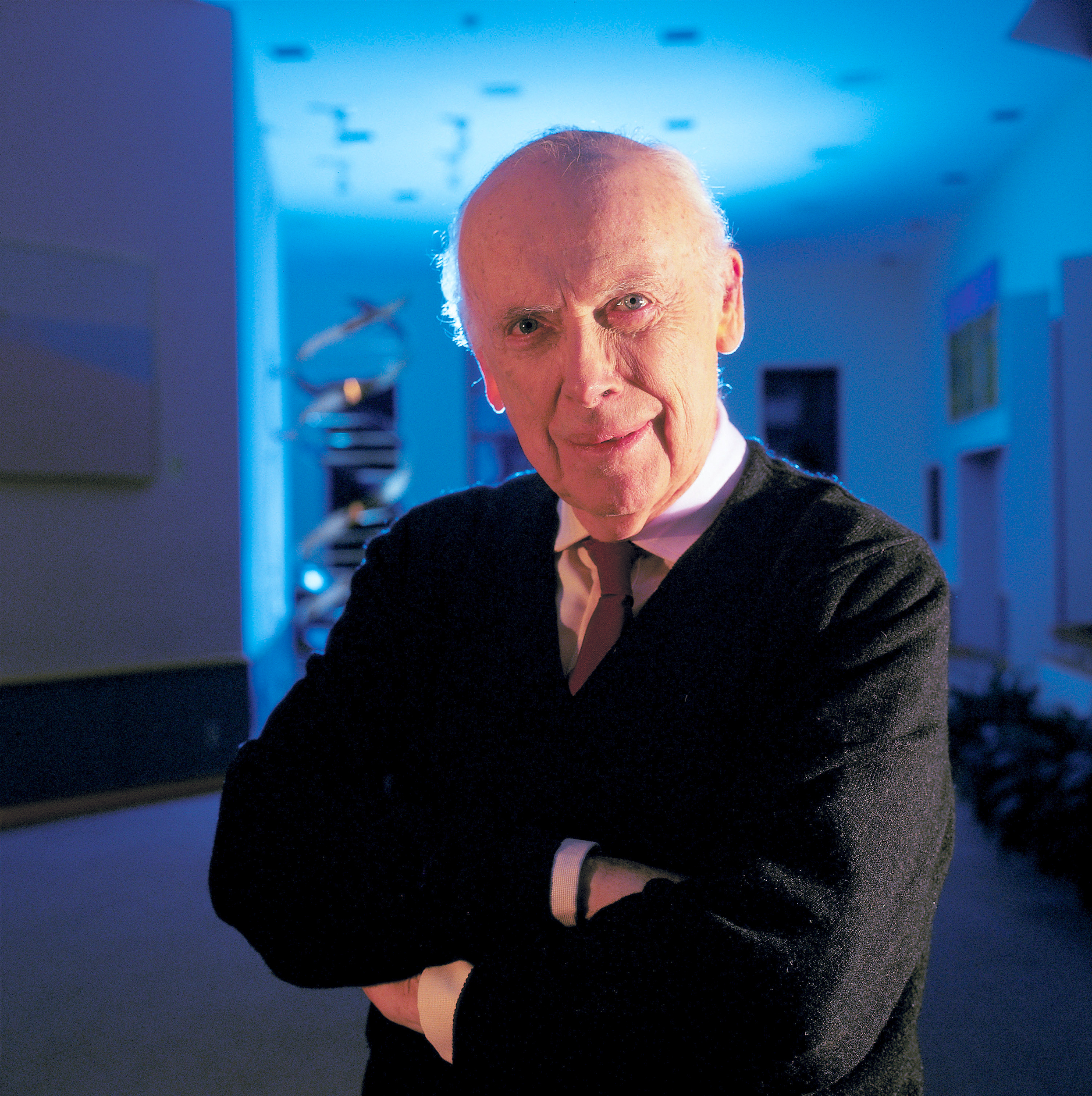 23
Wikimedia commons
[Speaker Notes: Были времена, когда геном был дороже и они вот хотели сделать, чтобы и себя сделать знаменитыми, и чтобы общественность пользовалась и изучала
Спрятал ген apolipoprotein E

И ещё есть ещё геном Стива Джобса, но он не в публичном доступе
А так много есть геномов, но там политика конфиденциальности и нет привязки к именам, так что это просто данные, иногда с признаками типа болезнь или рост/вес/происхождение/

В 2007 году ему отсеквенировали и выдали на 2 DVD дисках
Вентер говорит, что собирали плохо и глобальные перестройки, а не точечные мутации, те засечь не сумели

А в другой работе сказано, что там дальше вырезали по 2Мб кусок вокруг, потому что LD

Про Чада и как секвенируют геномы коров и на хардах]
Same result
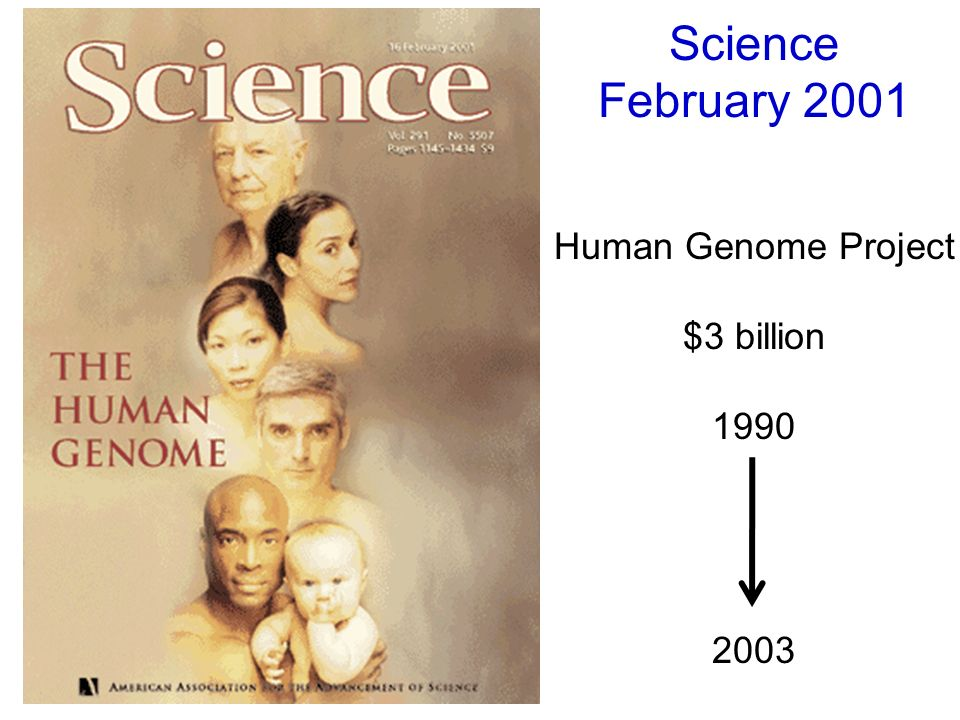 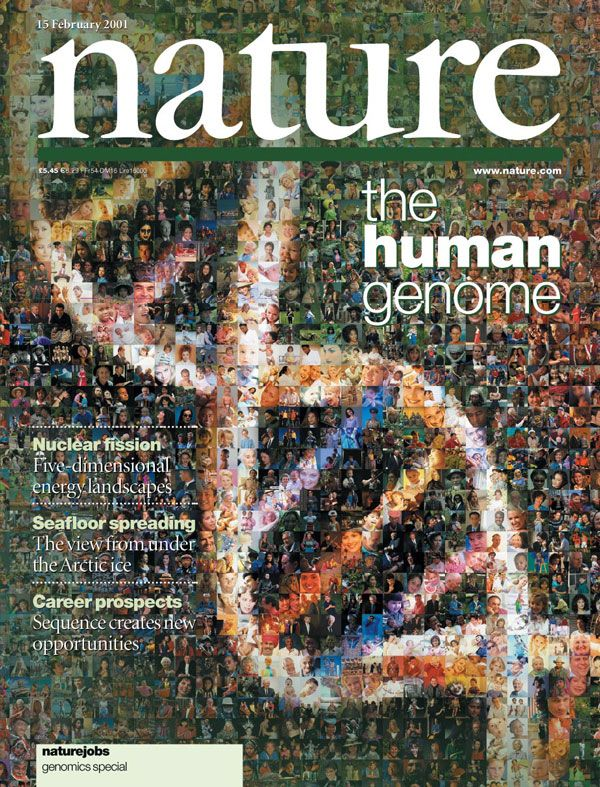 24
[Speaker Notes: Апрель 2003 -- полная последовательность]
Результаты The Human Genome Project
Получили гаплоидный геном
Длина генома : 3.2 млрд пар нуклеотидов с ошибкой 1 на 100 000 нуклеотидов

Около 341 “пробела” в геноме. Это сложные для секвенирования места.

Черновая версия: генов около 40 000 штук, 
чистовая версия: генов около 20 000 — 25 000  штук
*думали — 100 000 штук

Последовательность геномов почти идентична у двух любых людей (99.9%) 

Стоимость проекта: 3 млрд долларов
25
[Speaker Notes: https://www.nature.com/scitable/topicpage/dna-sequencing-technologies-key-to-the-human-828#]
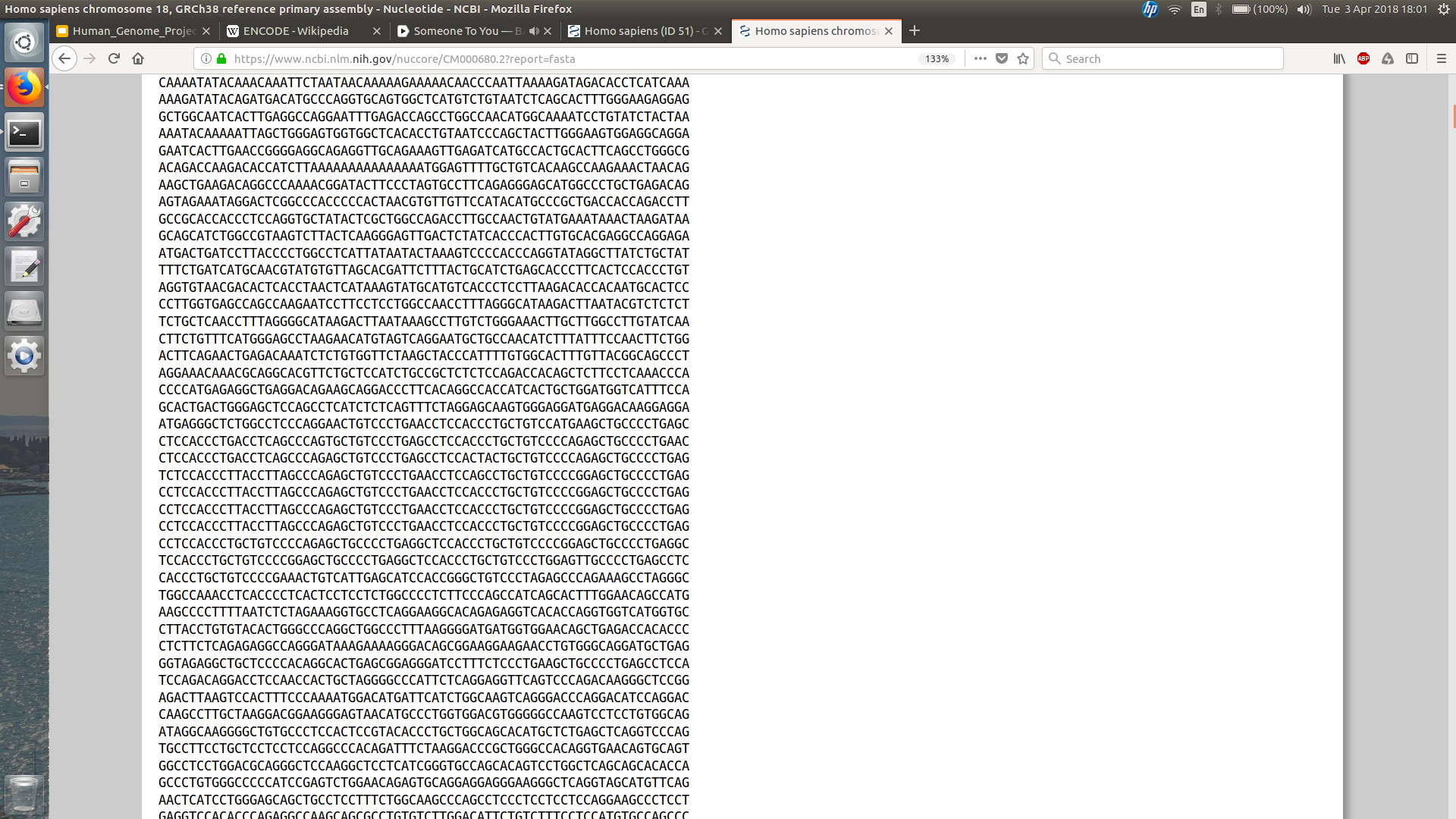 Homo sapiens chromosome 18, 
GRCh38 reference primary assembly
26
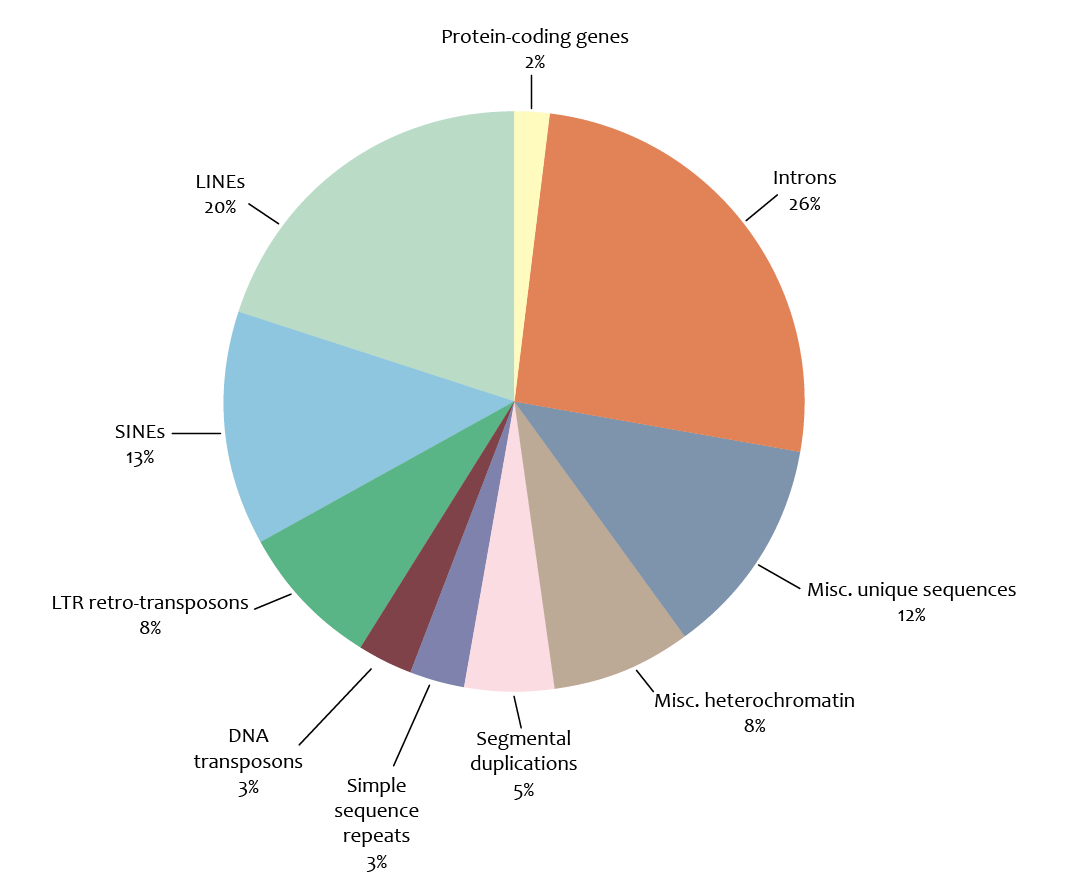 27
[Speaker Notes: Segmental Duplications (SDs) are long DNA sequences (typically defined as being > 1kb in length) that have nearly identical sequences (90-100%) and exist in multiple locations as a result of duplication events.
Misc. значит разные]
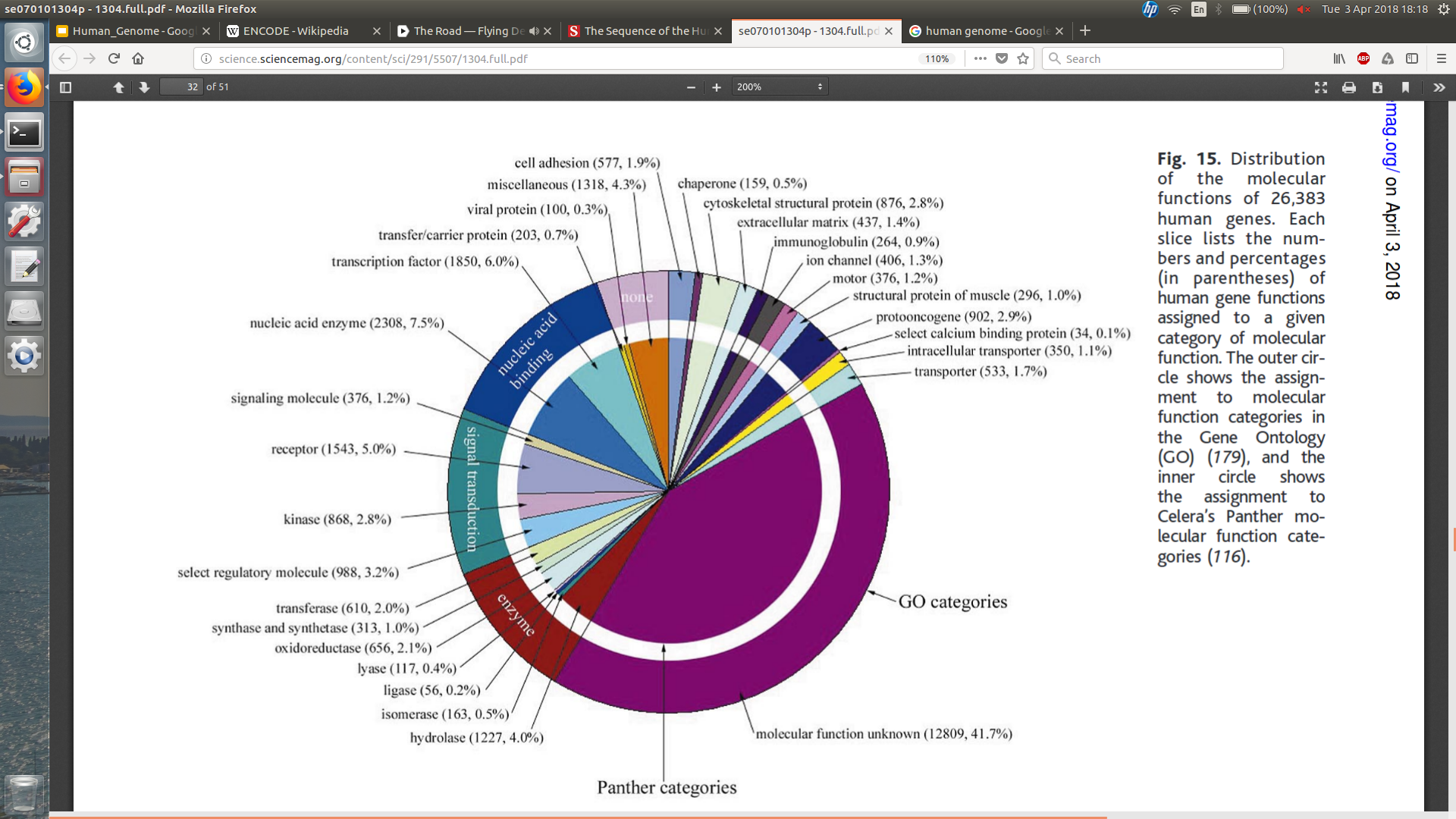 28
DOI: 10.1126/science.1058040
Результаты The Human Genome Project
Получили гаплоидный геном
Длина генома : 3.2 млрд пар нуклеотидов с ошибкой 1/100 000 нуклеотидов

Около 341 “пробела” в геноме. Это сложные для секвенирования места.

Черновая версия: генов около 40 000 штук, 
чистовая версия: генов около 20 000 -- 25 000  штук

Последовательность геномов почти идентична у двух любых людей (99.9%) 

Стоимость проекта: 3 млрд долларов
Что делать теперь?
29
[Speaker Notes: https://www.nature.com/scitable/topicpage/dna-sequencing-technologies-key-to-the-human-828#]
Где применять эти результаты?
Эволюция человека
Медицина — мутации, приводящие к развитию заболеваний
Дизайн лекарств
Криминалистика
etc.
30
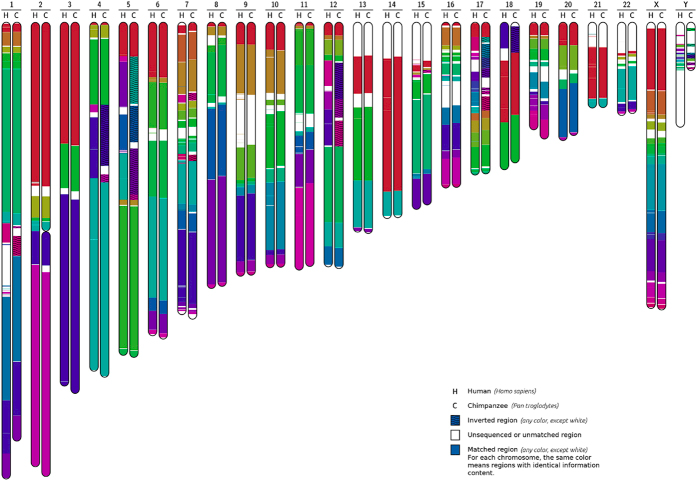 Человек/Шимпанзе
31
5-9 Mya
PMCID: PMC4434998
[Speaker Notes: Синтения -- физическая колокализация фрагментов генома на хромосоме
Рекомбинация между участками, находящимися рядом, менее вероятна.]
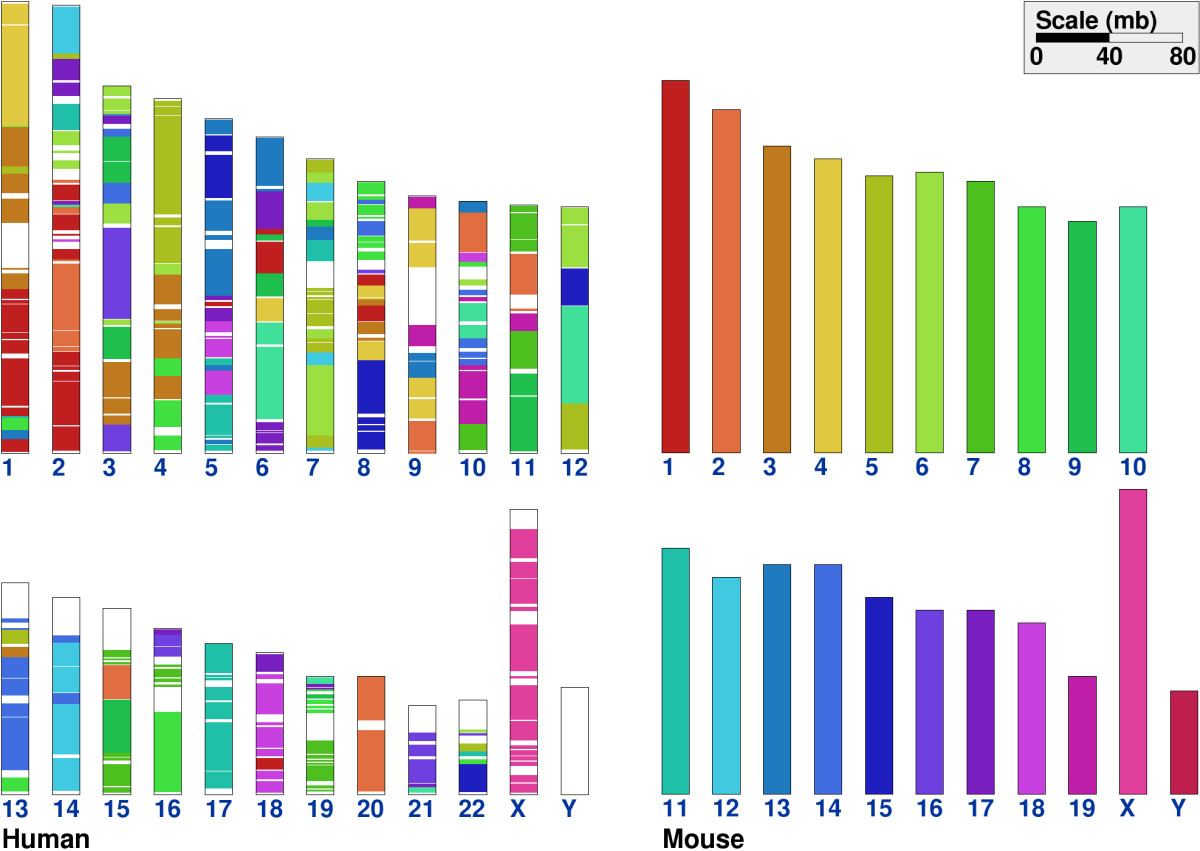 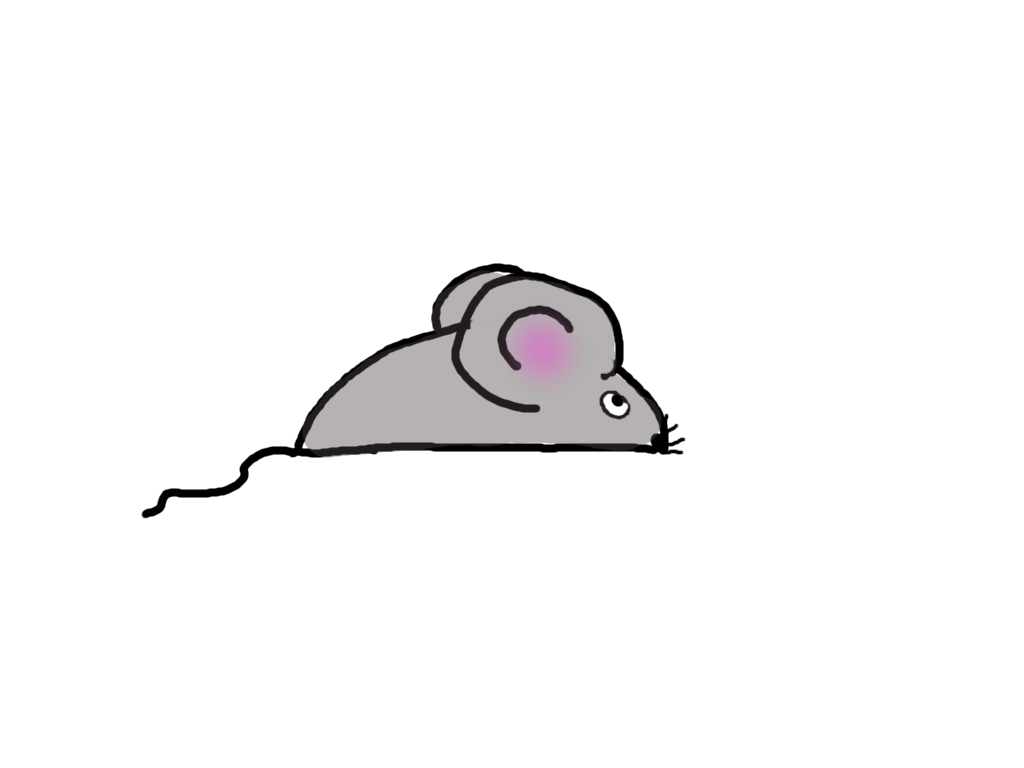 32
PMID: 17343765
96 Mya
[Speaker Notes: Геном мыши раскрашен одинаковым цветом, а человека показан перемешанным, то есть показывает, как куски успели поменяться.
Например, такая-то хромосома состоит из кусков такой-то
For example, the majority of human chromosome 1 is composed of (i.e. is syntenic to) mouse chromosomes 4, 3 and 1.

Это они по разным хромосомам из-за rearrangements

Чем меньше их, тем ближе виды]
GWAS — полногеномные ассоциированные исследования
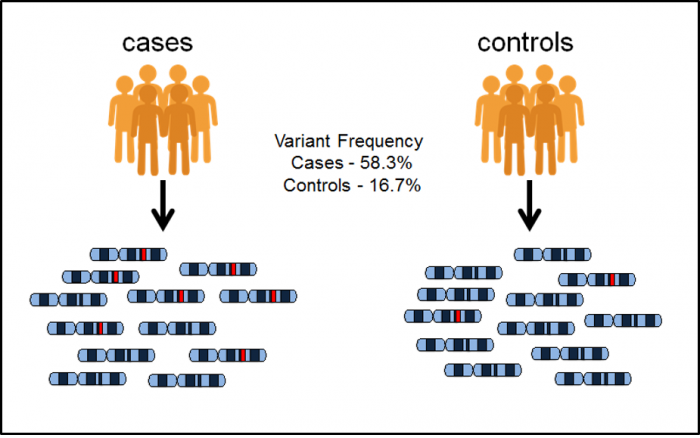 33
https://www.ebi.ac.uk
[Speaker Notes: полигенные]
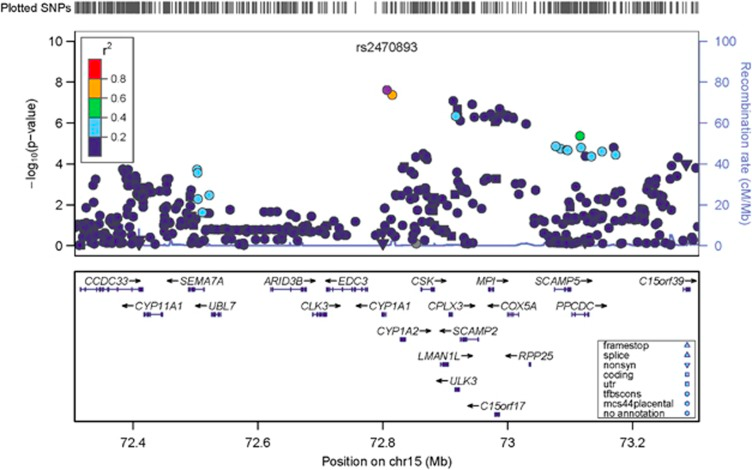 PMCID: PMC3482684
34
Проекты после HGP
HapMap — паттерны нуклеотидного разнообразия у человека (в разных популяциях)
ENCODE — функциональные элементы в человеческом геноме (роль “не_белок-кодирующей” ДНК, которая занимает 98% генома)
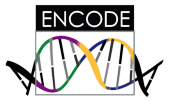 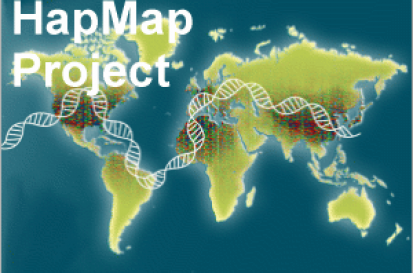 35
[Speaker Notes: Стало понятно, что есть неопределённые гены
Что есть спласинг, от этого много так белков и различных изоформ. То есть 1 ген == несколько изоформ
Гены неравномерно распределены по хромосомам -- много в GC богатых и мало в GC бедных. 
Кроме генов, кодирующих белки, человеческий геном содержит тысячи РНК-генов, включая транспортную РНК (tRNA), рибосомную РНК, микроРНК и прочие не кодирующие белок РНК последовательности.]
мтДНК человека
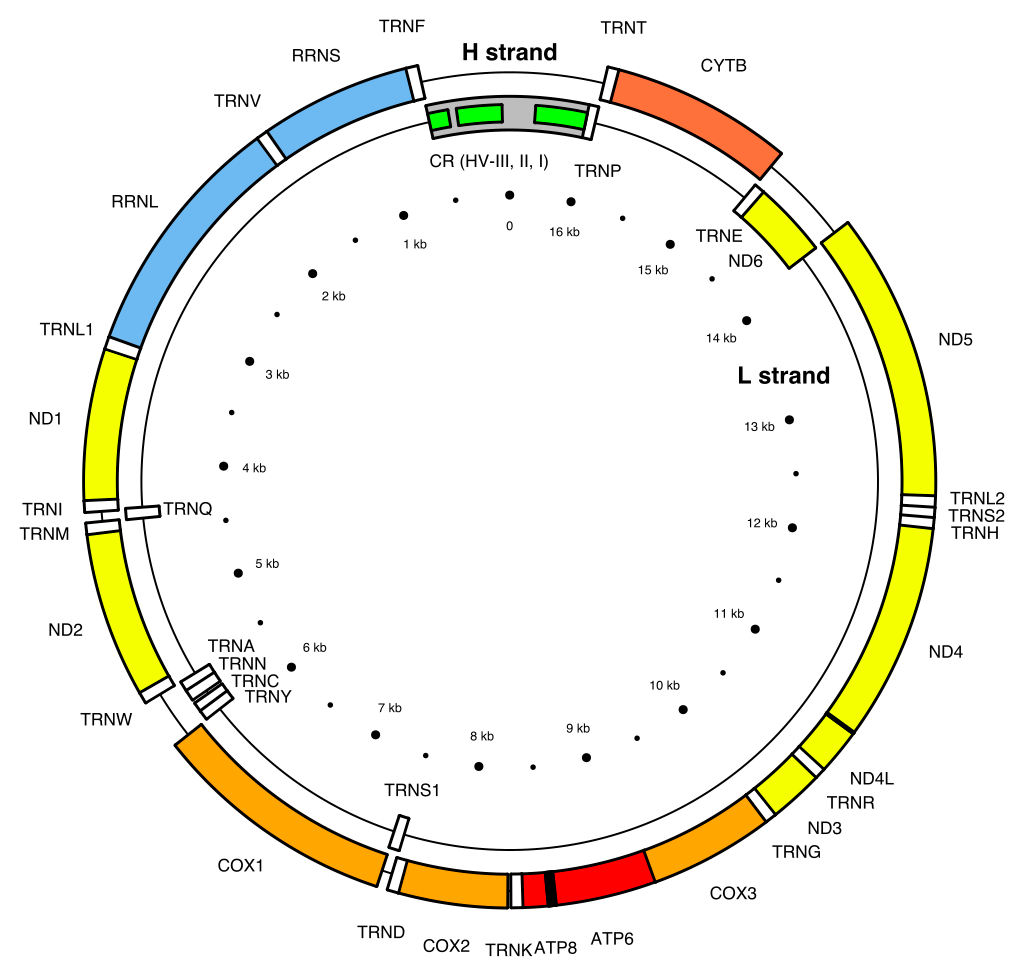 1981 год
Cambridge Reference Sequence
16 569 нуклеотидов кодируют 37 генов
36
мтДНК человека
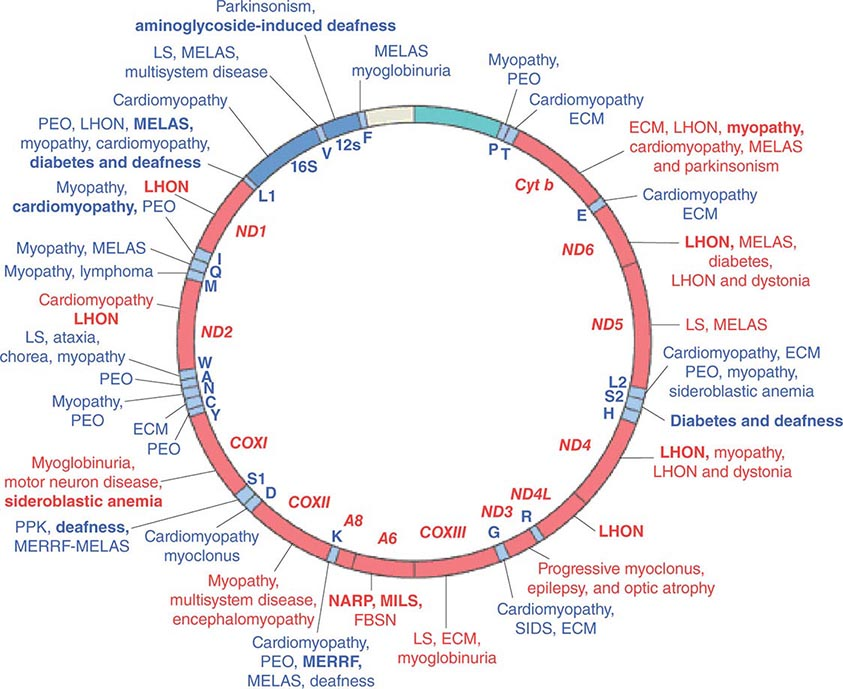 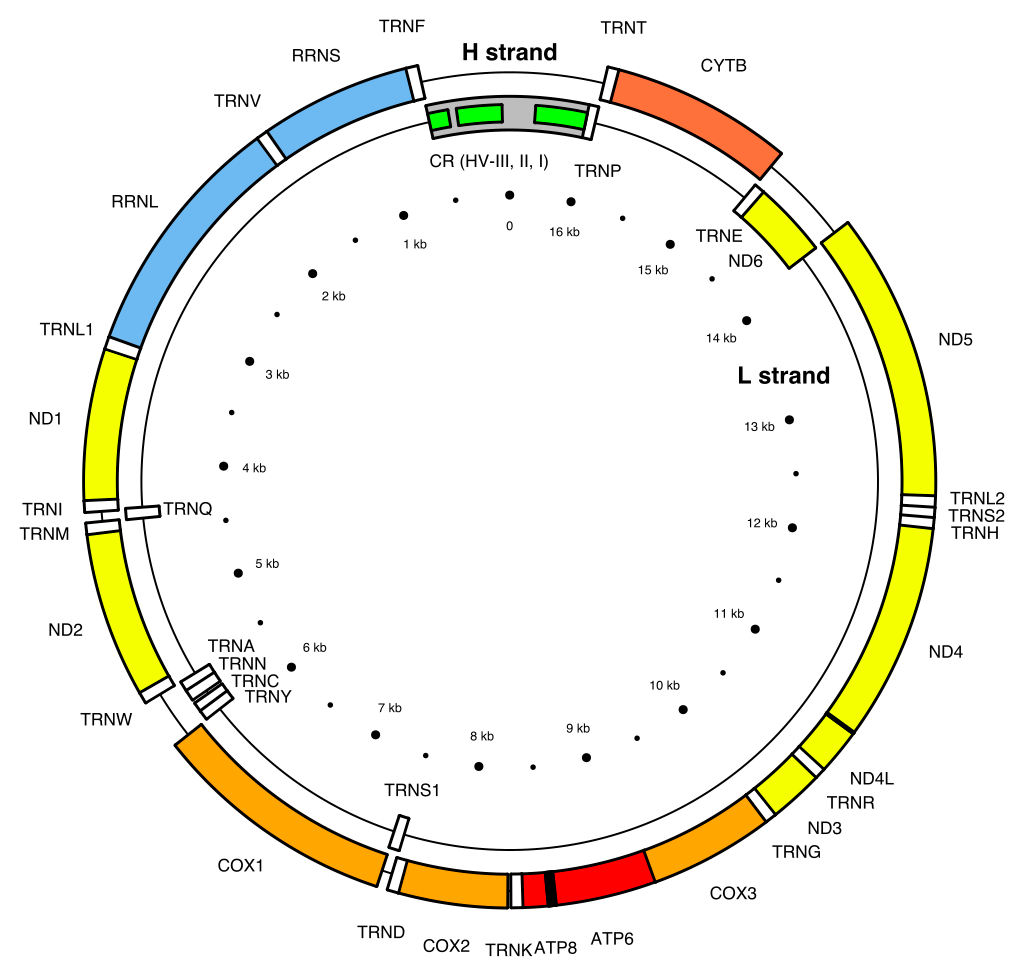 37
https://clinicalgate.com/mitochondrial-dna-and-heritable-traits-and-diseases/
Знание генома человека можно применять для изучения
Эволюции человека
Медицины — мутации, приводящие к развитию заболеваний; (ранняя)диагностика
Дизайна лекарств (знаем, где мутация, как меняется из-за этого белок)
Криминалистики
etc.
38